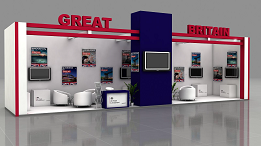 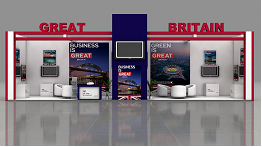 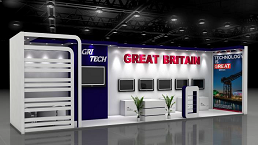 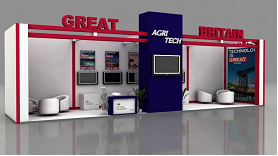 OFFICIAL